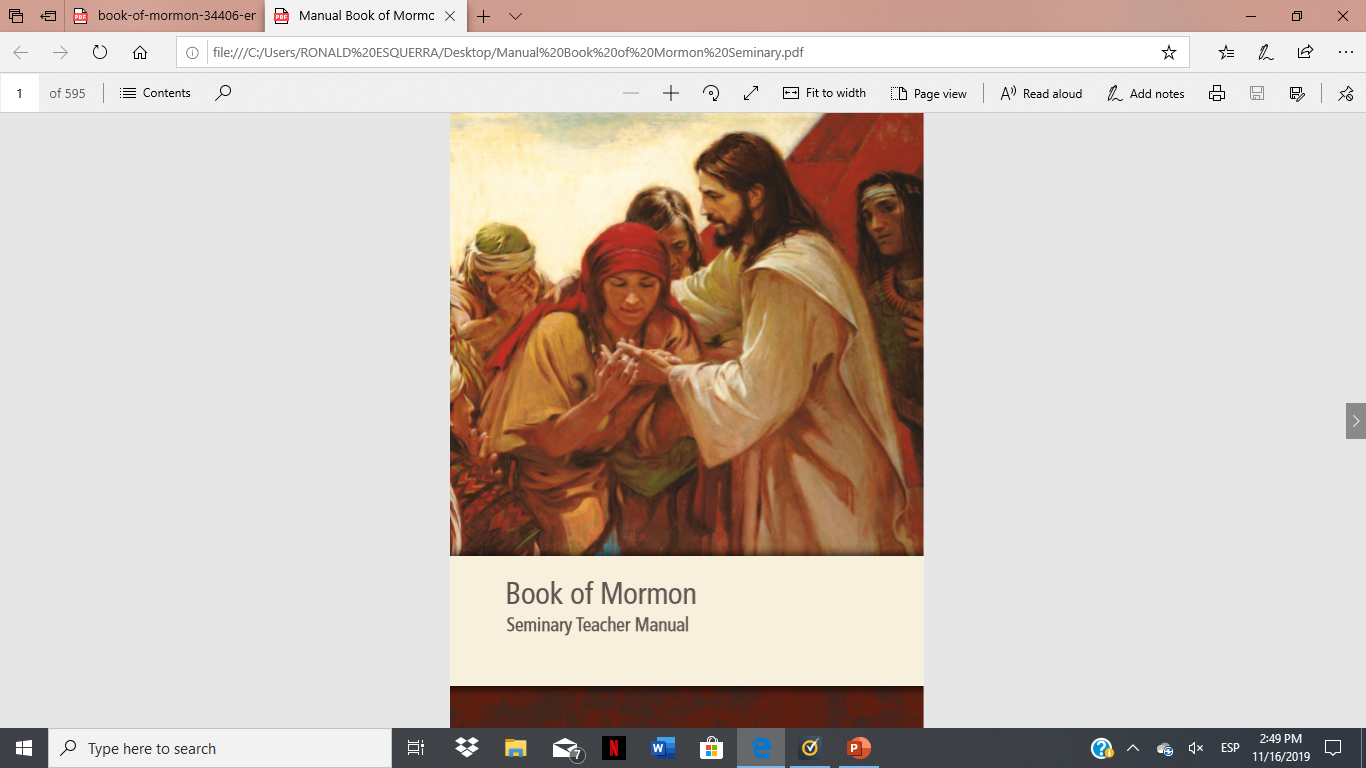 SEMINARY
El Libro de Mormón
LESSON 25
2 Nephi 3
LESSON 25
2 Nephi 3:1–25
“Lehi recounts the prophecy by Joseph of Egypt about the Prophet Joseph Smith”
LESSON 25
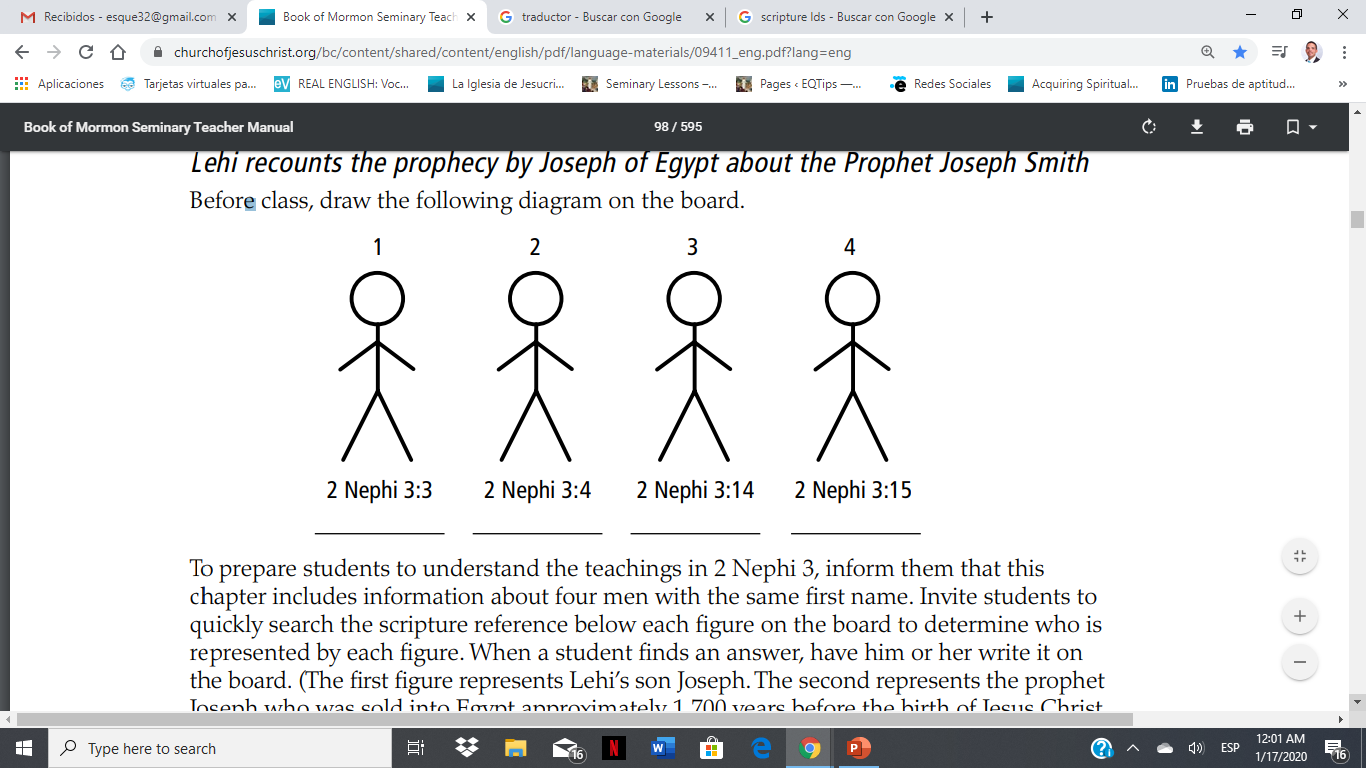 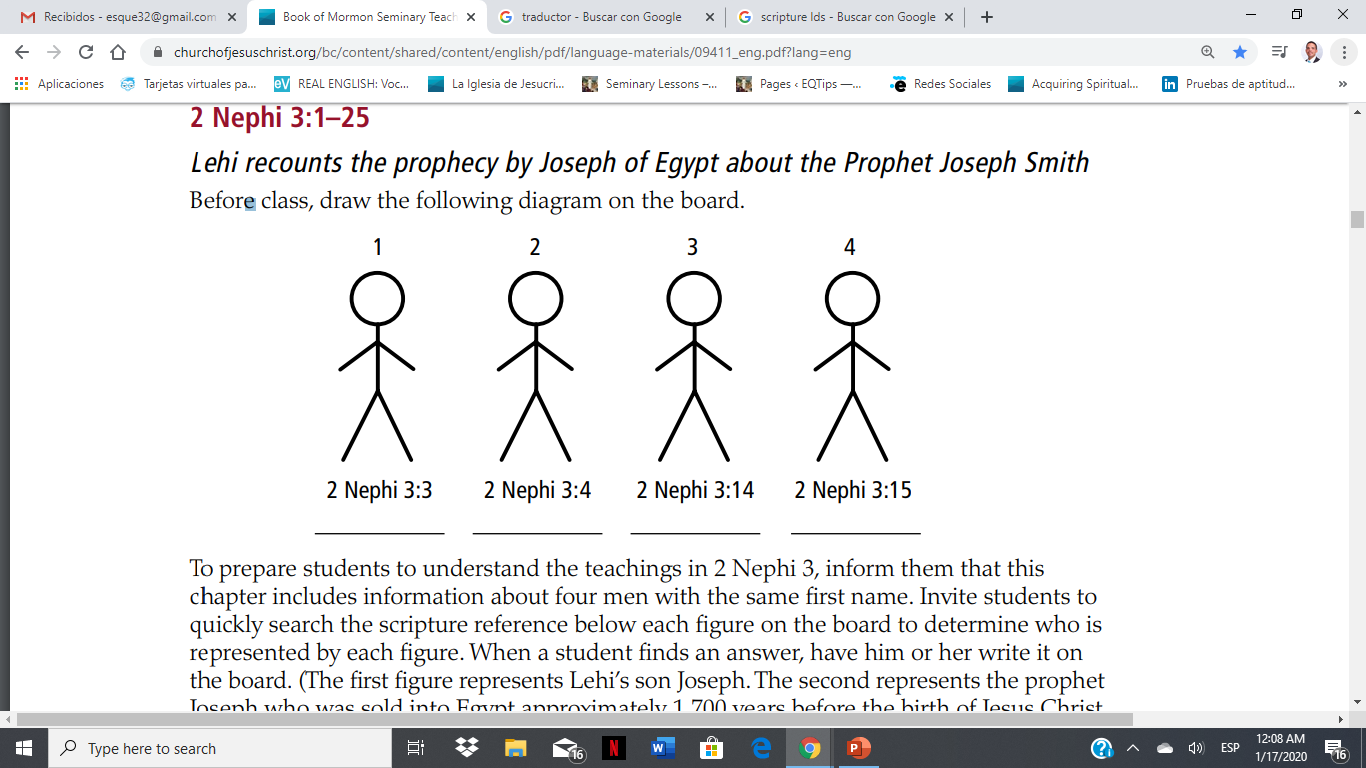 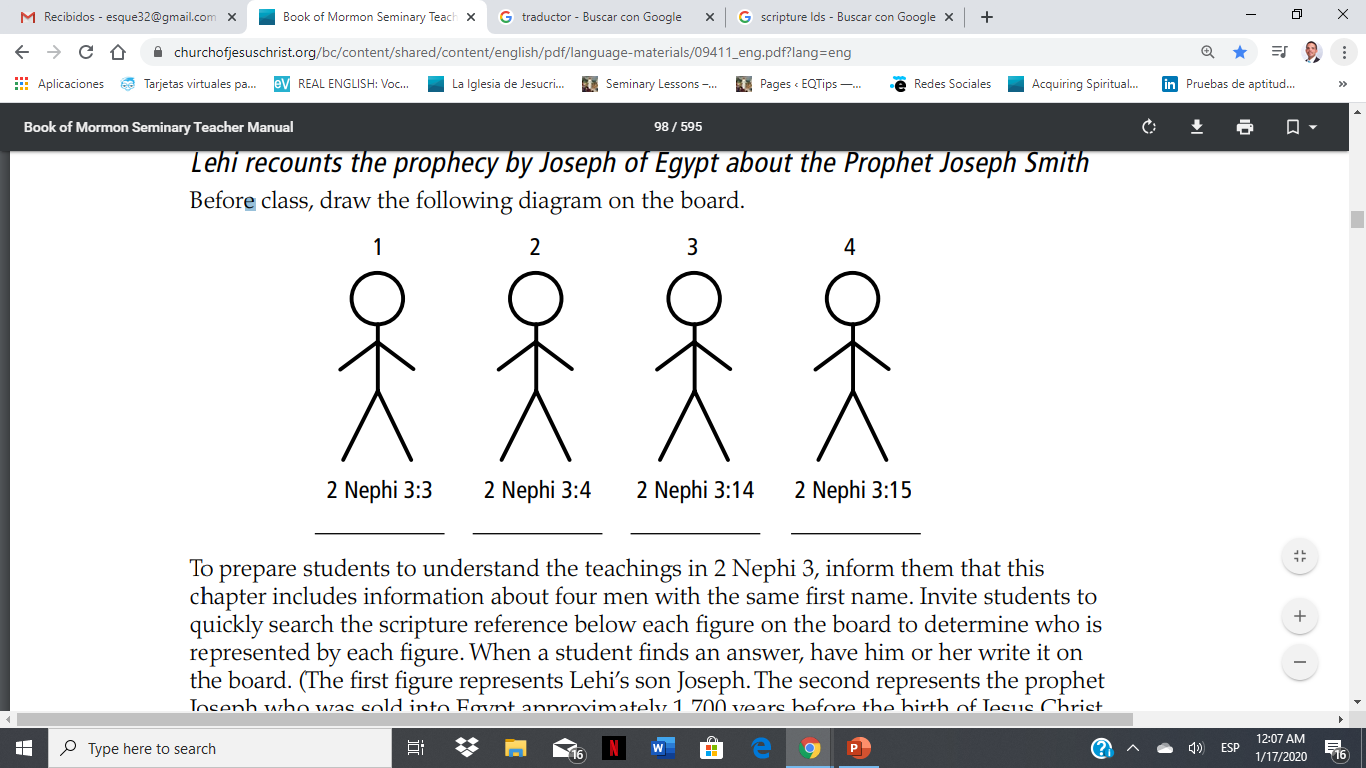 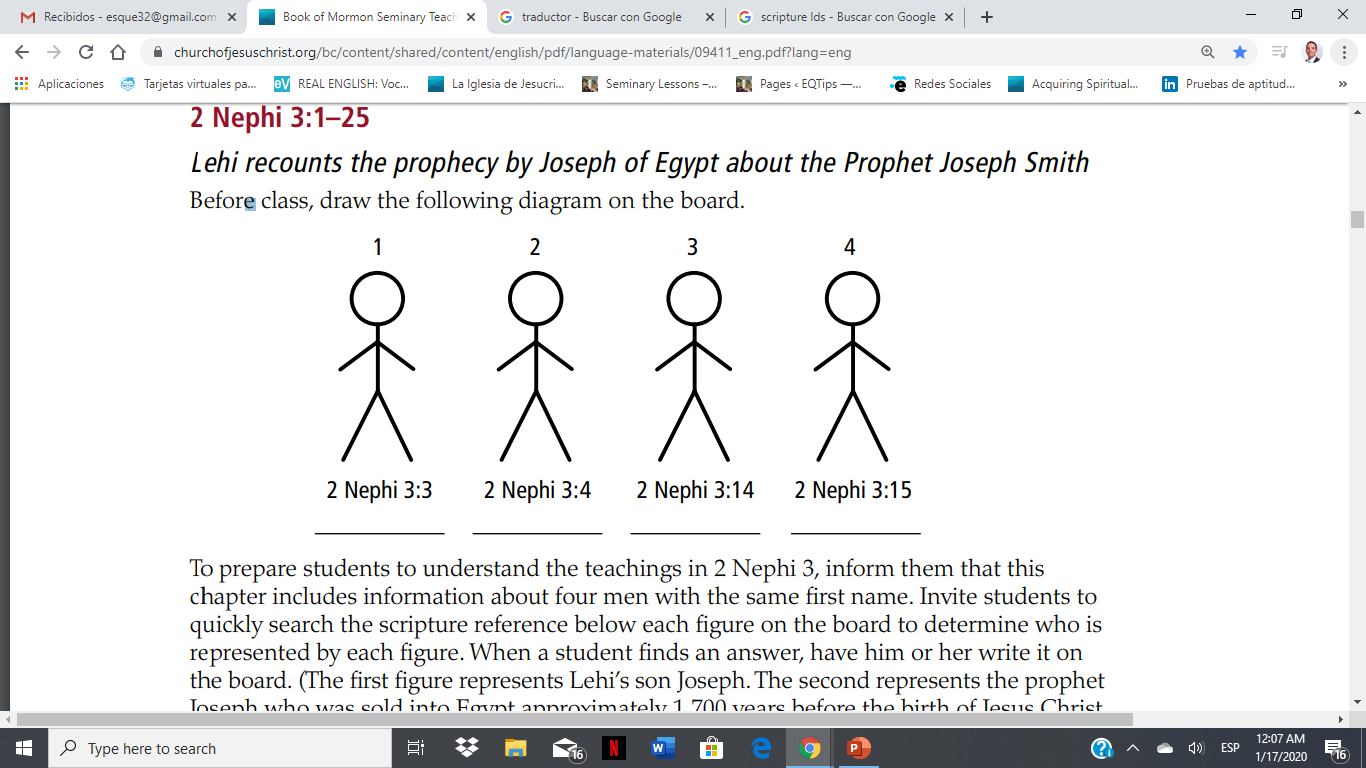 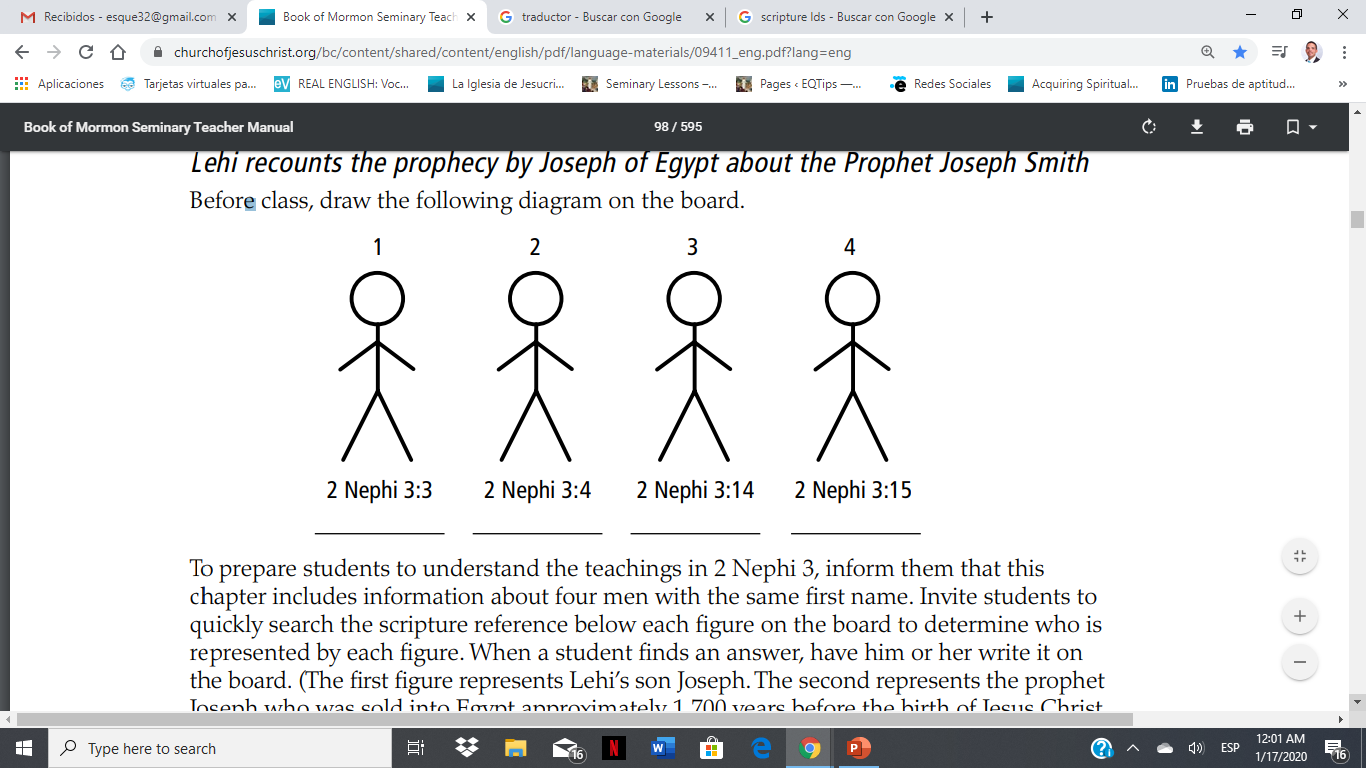 Joseph
Joseph
Joseph
Joseph
LESSON 25
2 Nephi 3:6-8
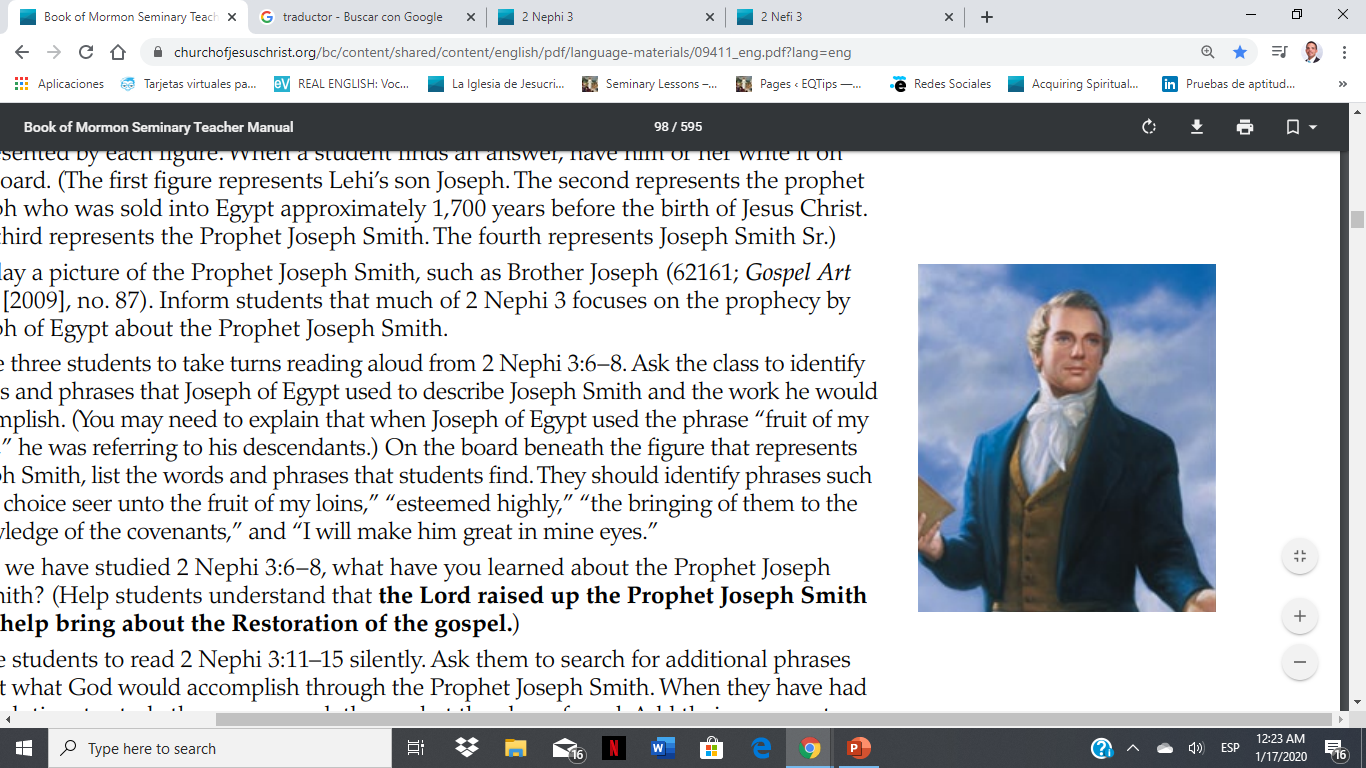 6 For Joseph truly testified, saying: A seer shall the Lord my God raise up, who shall be a choice seer unto the fruit of my loins.
7 Yea, Joseph truly said: Thus saith the Lord unto me: A choice seer will I raise up out of the fruit of thy loins; and he shall be esteemed highly among the fruit of thy loins. And unto him will I give commandment that he shall do a work for the fruit of thy loins, his brethren, which shall be of great worth unto them, even to the bringing of them to the knowledge of the covenants which I have made with thy fathers.
8 And I will give unto him a commandment that he shall do none other work, save the work which I shall command him. And I will make him great in mine eyes; for he shall do my work.
What have you learned about the Prophet Joseph Smith?
the Lord raised up the Prophet Joseph Smith to help bring about the Restoration of the gospel.
LESSON 25
2 Nephi 3:11-15
11 But a seer will I raise up out of the fruit of thy loins; and unto him will I give power to bring forth my word unto the seed of thy loins—and not to the bringing forth my word only, saith the Lord, but to the convincing them of my word, which shall have already gone forth among them.
12 Wherefore, the fruit of thy loins shall write; and the fruit of the loins of Judah shall write; and that which shall be written by the fruit of thy loins, and also that which shall be written by the fruit of the loins of Judah, shall grow together, unto the confounding of false doctrines and laying down of contentions, and establishing peace among the fruit of thy loins, and bringing them to the knowledge of their fathers in the latter days, and also to the knowledge of my covenants, saith the Lord.
13 And out of weakness he shall be made strong, in that day when my work shall commence among all my people, unto the restoring thee, O house of Israel, saith the Lord.
14 And thus prophesied Joseph, saying: Behold, that seer will the Lord bless; and they that seek to destroy him shall be confounded; for this promise, which I have obtained of the Lord, of the fruit of my loins, shall be fulfilled. Behold, I am sure of the fulfilling of this promise;
15 And his name shall be called after me; and it shall be after the name of his father. And he shall be like unto me; for the thing, which the Lord shall bring forth by his hand, by the power of the Lord shall bring my people unto salvation.
What are some examples of the word of God that Joseph Smith brought forth?
When have you experienced the power of the Book of Mormon in your life or seen its influence in the lives of friends or family members?
In what ways does the Book of Mormon help bring people to salvation?
LESSON 25
President Brigham Young:
“It was decreed in the counsels of eternity, long before the foundations of the earth were laid, that he, Joseph Smith, should be the man, in the last dispensation of this world, to bring forth the word of God to the people, and receive the fulness of the keys and power of the Priesthood of the Son of God. The Lord had his eyes upon him, and upon his father, and upon his father’s father, and upon their progenitors clear back . . . to Adam. He has watched that family and that blood as it has circulated from its fountain to the birth of that man. He was fore-ordained in eternity to preside over this last dispensation” (Discourses of Brigham Young, sel. John A. Widtsoe [1954], 108).
LESSON 25
President Gordon B. Hinckley:
“Permit me to name a few of many doctrines and practices which distinguish us from all other churches, and all of which have come of revelation to the youthful Prophet [Joseph Smith]. . . .
“[The] knowledge of Deity. . . .
“The Book of Mormon. . . . “. . . 
The restored priesthood. . . . “. . . 
The plan for the eternal life of the family. . . . 
“The innocence of little children. . . . “. . . 
The great doctrine of salvation for the dead. . . . 
“The eternal nature of man. . . . “. . . 
The principle of modern revelation. . . .
“. . . During the brief 38 and one-half years of his life, there came through him an incomparable outpouring of knowledge, gifts, and doctrine” (“The Great Things Which God Has Revealed,” Ensign or Liahona, May 2005, 80–83).
LESSON 25
Doctrine and Covenants 135:3
Joseph Smith, the Prophet and Seer of the Lord, has done more, save Jesus only, for the salvation of men in this world, than any other man that ever lived in it. In the short space of twenty years, he has brought forth the Book of Mormon, which he translated by the gift and power of God, and has been the means of publishing it on two continents; has sent the fulness of the everlasting gospel, which it contained, to the four quarters of the earth; has brought forth the revelations and commandments which compose this book of Doctrine and Covenants, and many other wise documents and instructions for the benefit of the children of men; gathered many thousands of the Latter-day Saints, founded a great city, and left a fame and name that cannot be slain. He lived great, and he died great in the eyes of God and his people; and like most of the Lord’s anointed in ancient times, has sealed his mission and his works with his own blood; and so has his brother Hyrum. In life they were not divided, and in death they were not separated!
What have you learned or felt today that has strengthened your testimony of the Prophet Joseph Smith?
What did Joseph Smith do, teach, or restore that you feel is “of great worth” (2 Nephi 3:7) to you?
LESSON 25